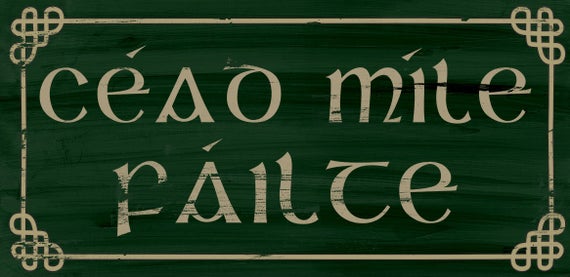 Incoming Students in Economics
Economics Coordinator
Nicola Fontana   
 econ.visiting@tcd.ie 

Office hours: 10-12 Wednesday, Room 3004
Book here: https://outlook.office365.com/owa/calendar/OfficehoursNicolaFontana@TCDUD.onmicrosoft.com/bookings/
What do you need to do?
Find what modules you would like to do …
https://www.tcd.ie/ssp/
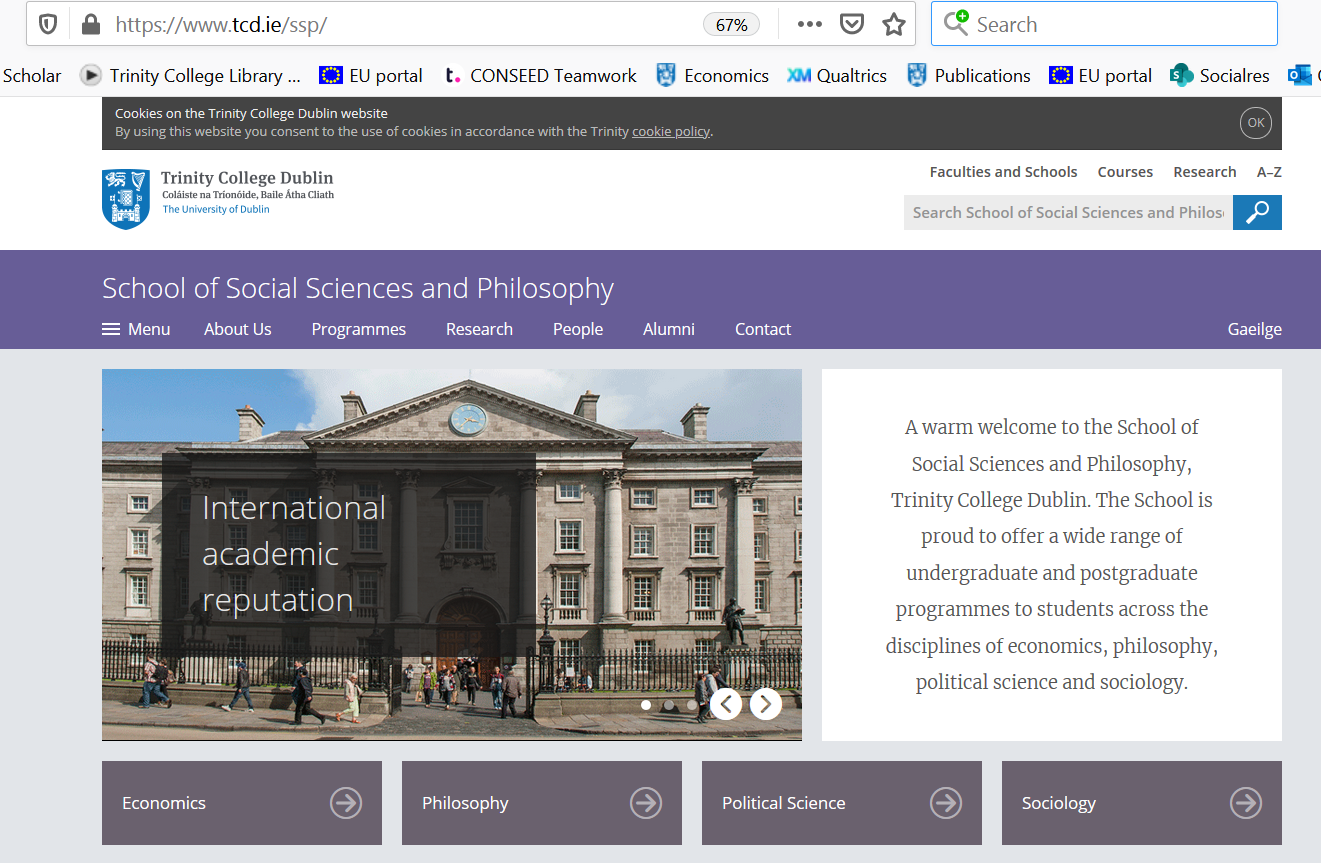 Menu
Pick undergraduate from the Menu
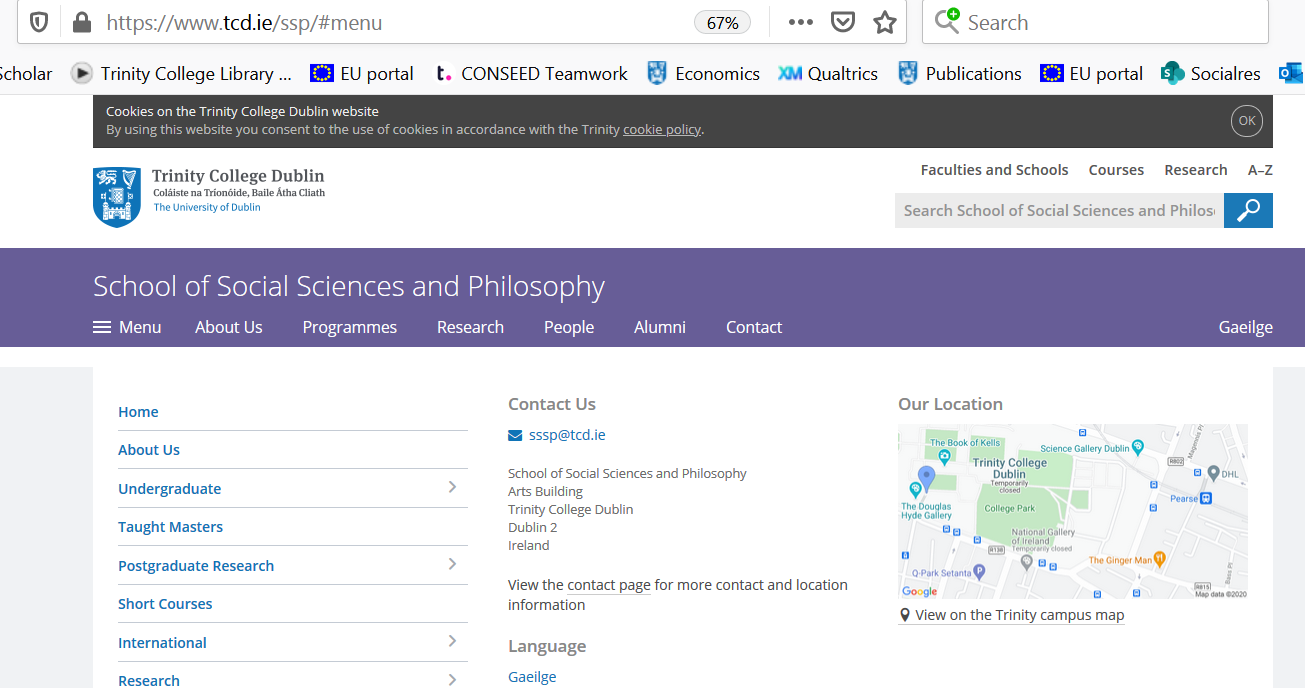 Undergrad
Then pick “Study Abroad”
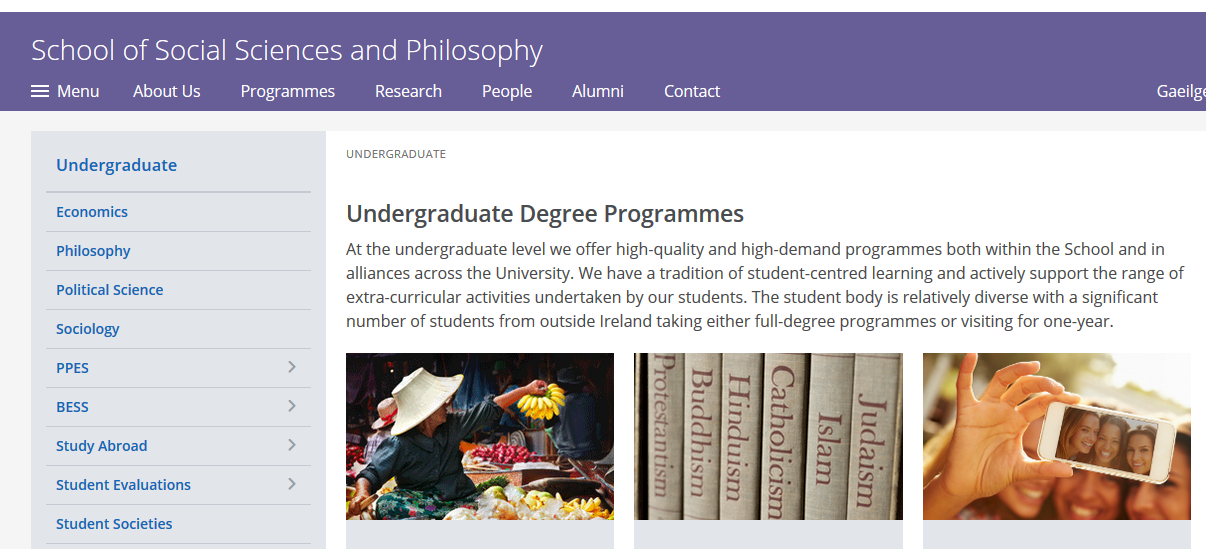 Study Abroad
Click on “Incoming”
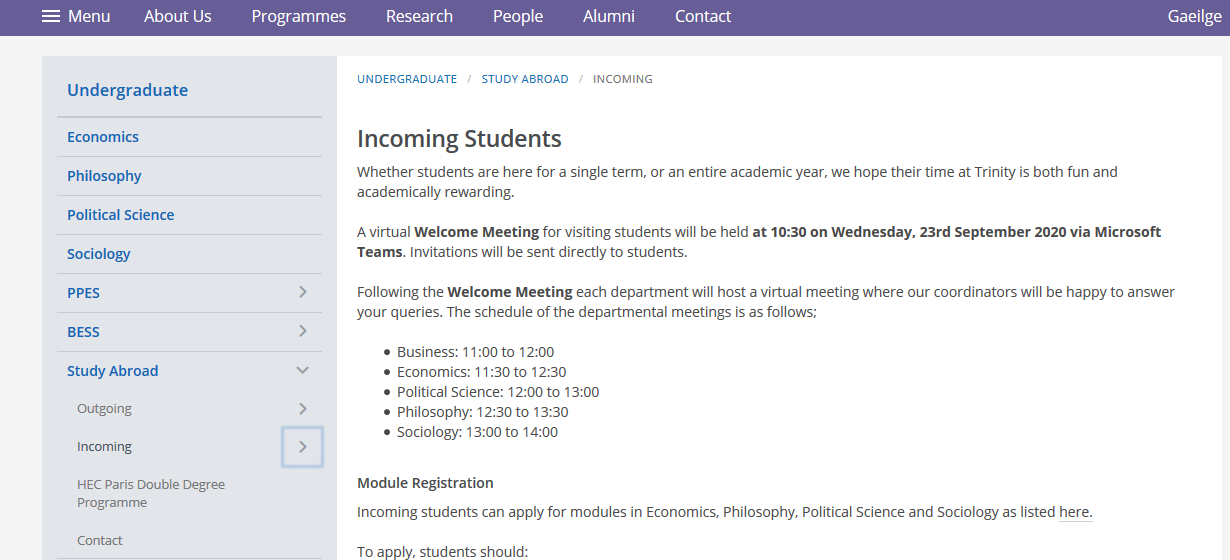 Click on ‘Module Outlines’ then ‘Economics’
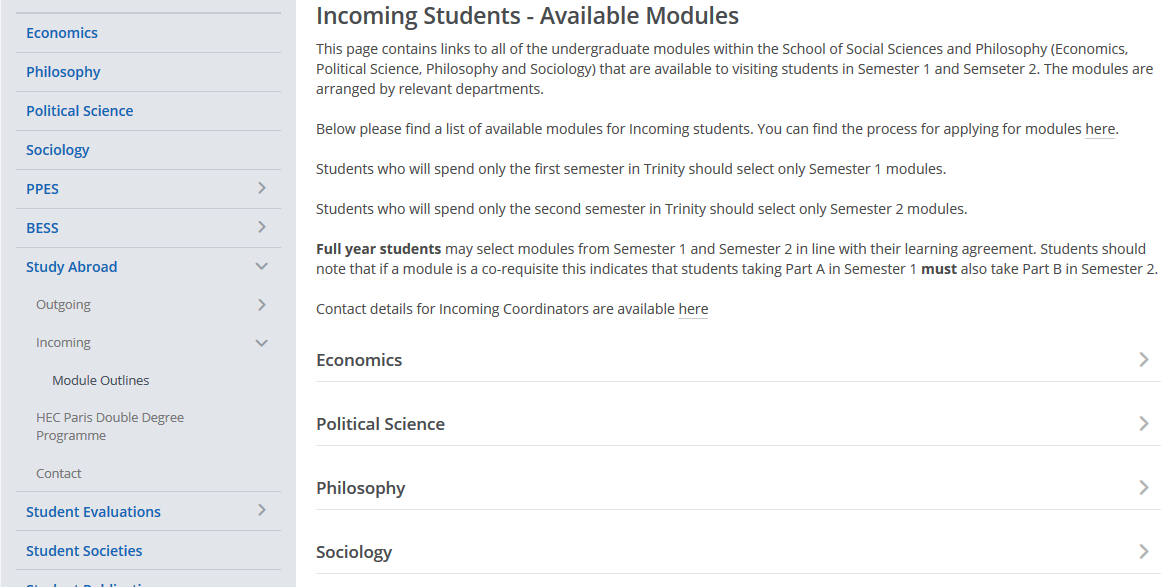 Now you can see the modules available for you
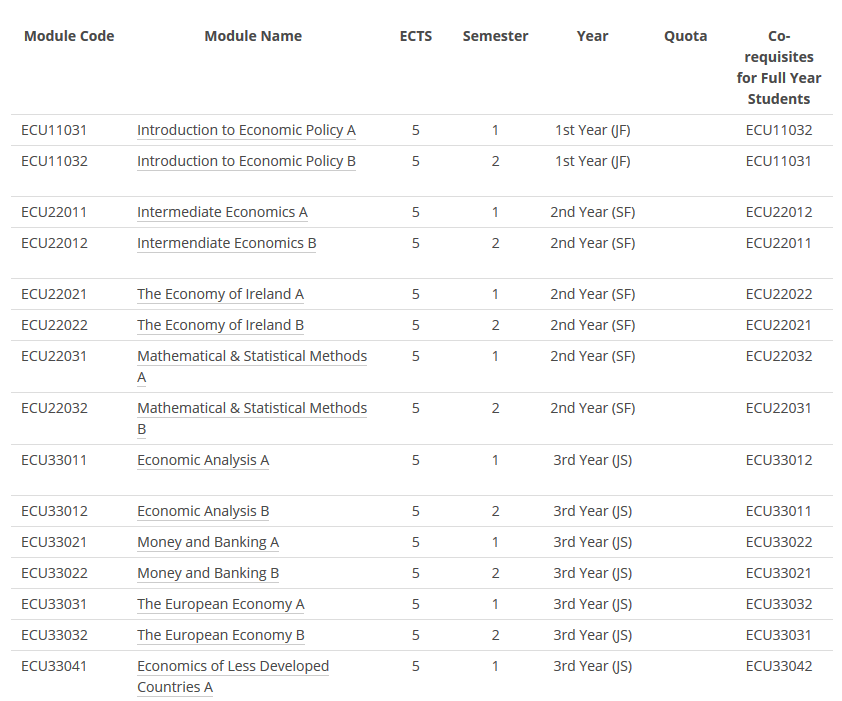 What do you need to do?
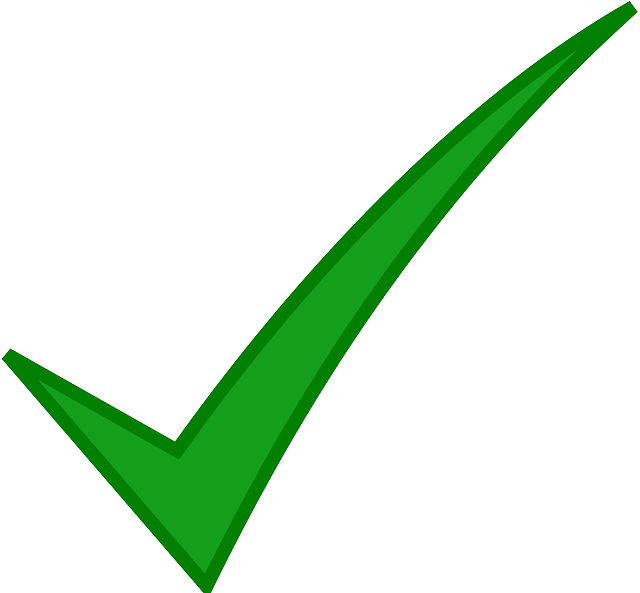 Find what modules you would like to do

 Register for the modules you want to do …
Registering for your modulesForm from Academic Registry
Form available here: https://www.tcd.ie/students/orientation/visiting-exchange/module-enrolment.php
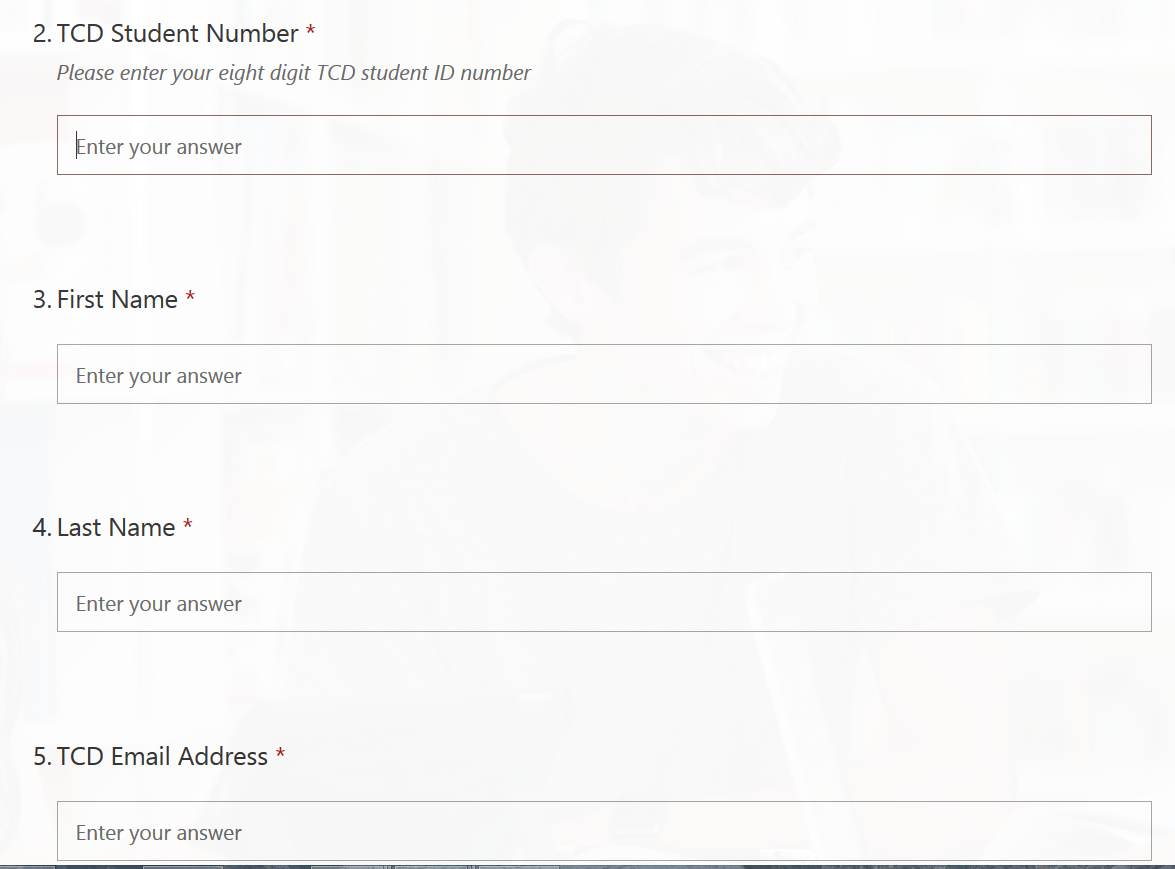 Registering for your modules
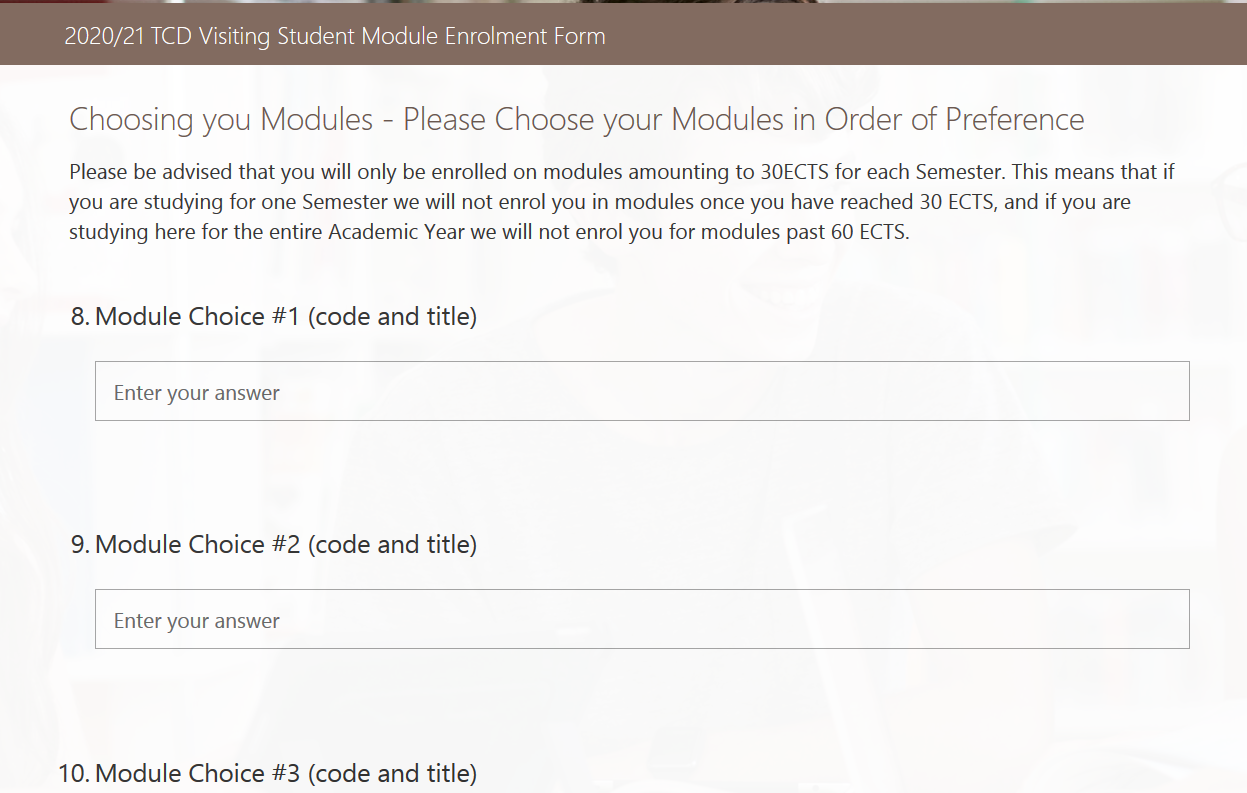 Before filling your registration form …
Check:
Have you got the right code and name?
Now you can see the modules available for you
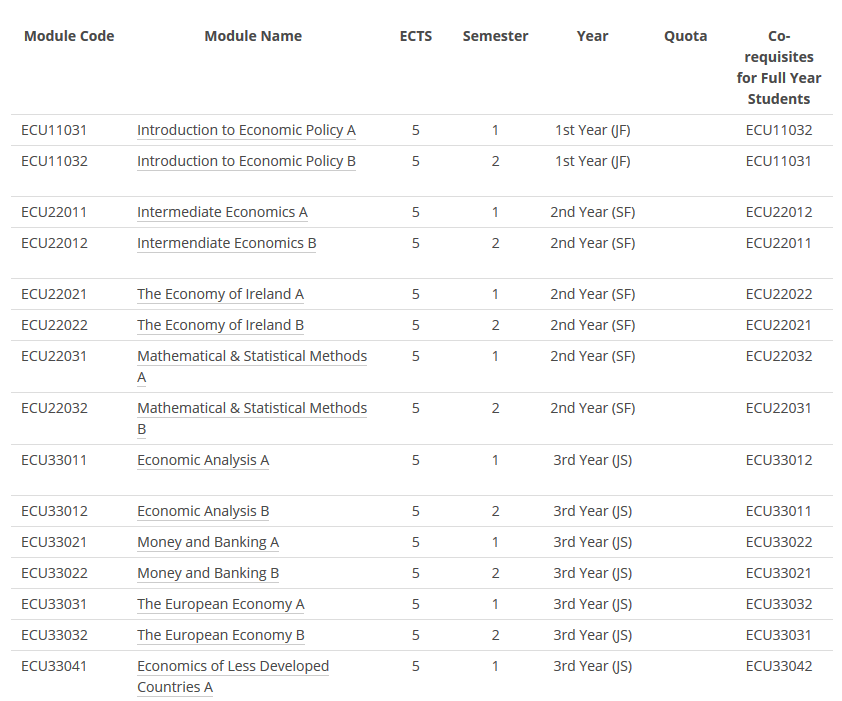 Be careful!
Before filling your registration form …
Check:
Have you got the right code and name?
Is the module available to you (be careful to check the incoming student list not the full module list on the economics page)
Now you can see the modules available for you
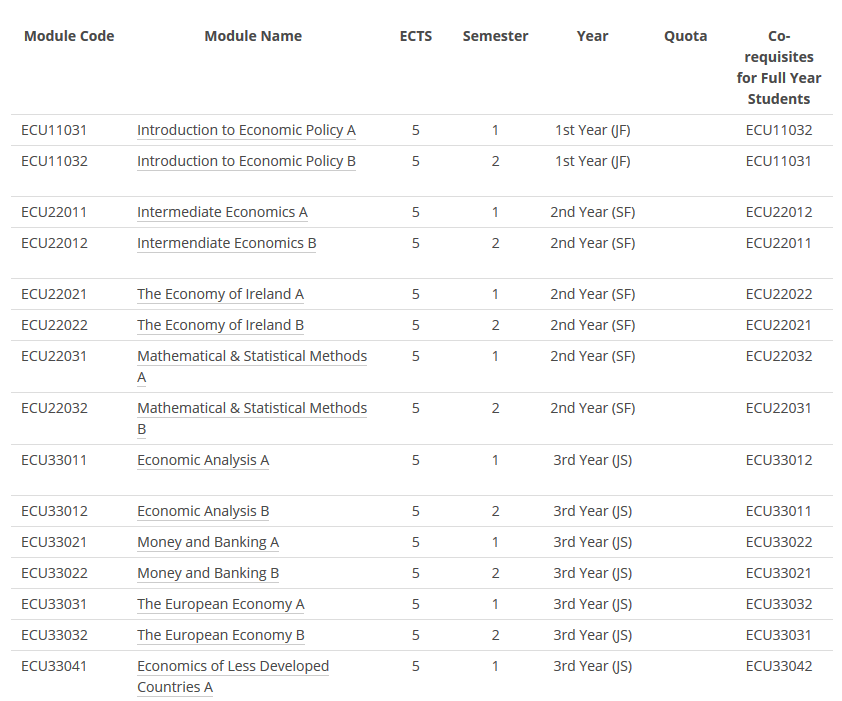 Be careful!
Before filling your registration form …
Check:
Have you got the right code and name?
Is the module available to you (be careful to check the incoming student list not the full module list on the economics page)
Very important … do you have the required pre-requisites  …
Pre-requisites (equivalent)
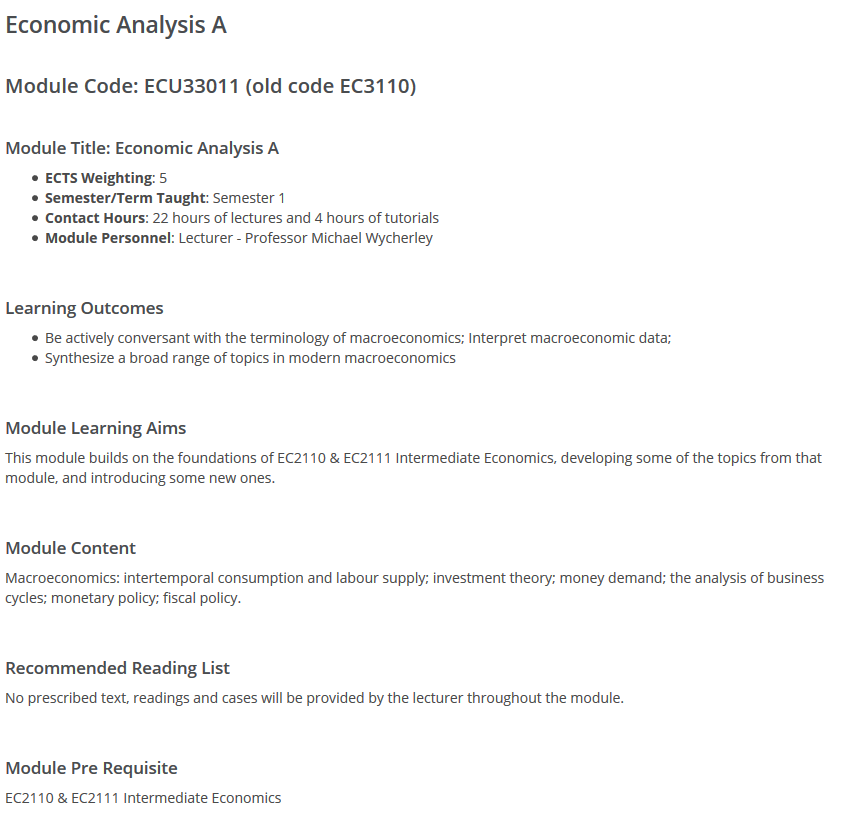 You will find these in the module outlines
You may be asked to provide proof you have done an equivalent module to the pre- requisites 
It is your own responsibility to ensure that you fulfil any needed prerequisites. 
Only put modules on your form if you have the pre-requisites
What happens next?
Academic registry will notify you if any of the modules you have selected have a timetable clash – you will not be allowed to do these
Would be a good idea to check ‘clashing’ lectures on the timetable before you submit your form
Timetables for all modules should be available online, can always check my.tcd.ie 

 Academic registry will contact me to confirm acceptance
We will check pre-requisites if necessary
We will check quotas (priority to econ dept exchange, then school exchange, then others) – only quota in Economics is for Econometrics
Timing
This process may take some time.  
If lectures have started and you need access to certain materials, email the lecturer concerned and ask for access

Blackboard = mymodule.tcd.ie
Your own Timetable (once you’ve registered for modules) = my.tcd.ie
Lecture and tutorial format
Most modules have 2 hours of lectures and one tutorial per week
All compulsory
Any questions?